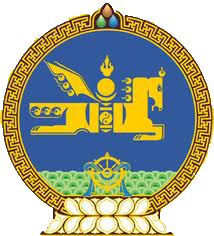 СОНГУУЛИЙН БАЙГУУЛЛАГЫН АЖЛЫН ЗОХИОН БАЙГУУЛАЛТ
АГУУЛГА
Сонгуулийн хороод байгуулах
Үйл ажиллагааны дотоод журам
Ажлын зохион байгуулалт
Ёс зүйн дүрэм
Эрх, үүрэг
Авилга, ашиг сонирхлын зөрчлөөс урьдчилан сэргийлэх
Байнгын бус ажиллагаатай сонгуулийн байгууллага
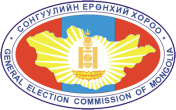 Гадаад улсад байгуулагдах сонгуулийн байгууллага
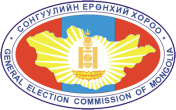 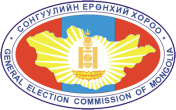 Сонгуулийн байгууллагад ажиллах ажилтанд тавигдах шаардлага
Төрийн захиргааны болон төрийн үйлчилгээний албан хаагч
Мэдээллийн санд бүртгэгдсэн байх
Сургалтад хамрагдаж гэрчилгээ авсан байх.
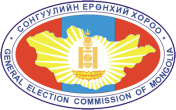 Ажлын зохион байгуулалт
Сонгуулийн хорооны үйл ажиллагааны үндсэн хэлбэр нь хуралдаан байна. 
 Хуралдаан орхих, тасалсан тохиолдолд татгалзсан санал гаргасанд тооцно.
 Шийдвэрт дарга, НБД гарын үсэг зурна. Татгалзах эрхгүй.
  Зөрчсөн этгээдийг сонгуулийн хорооны бүрэлдэхүүнээс хасч, төрийн албанд 1 жилийн хугацаанд эргэж орох эрхгүйгээр хална.
Санал авах байр
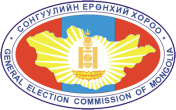 Ахлах зохион байгуулагч 
 санал авах, тоолох ажлыг удирдан зохион байгуулна
 хууль зүйн хариуцлага хүлээнэ.
Ажлын цаг
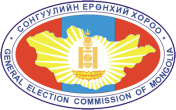 Санал авах өдрөөс бусад ажлын өдөр ажлын цагийн хуваариар ажиллана.

 Шаардлагатай бол ажлын бус өдөр, илүү цагаар ажиллаж болно. (нам, нэр дэвшигчийн бичиг баримт хүлээн авах үе гэх мэт)
 Хорооны дарга, нарийн бичгийн дарга, гишүүдийн ажил үүргийн хуваарийг батлан мөрдүүлнэ.
Цагийн хуваарь, ажил үүргийн хуваарийг МЭДЭЭЛЛИЙН САМБАРТ заавал байрлуулна.
8
Үйл ажиллагааны баталгаа
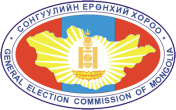 Үндсэн ажлаас нь чөлөөлөх, огцруулах, өөрийнх нь зөвшөөрөлгүй өөр ажил, албан тушаалд шилжүүлэхийг хориглоно..
 Төрийн байгууллага цалинтай чөлөө олгоно.
Эрх, үүргээ хэрэгжүүлэхэд нь хөндлөнгөөс оролцох, саад учруулахыг хориглоно.
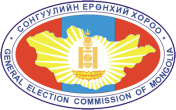 Ёс зүйн дүрэм
УИХ-ын 2008 оны 5-р сарын 6-ны өдрийн 25 дугаар тогтоол

	“Сонгуулийн хорооны гишүүний 
		      ёс зүйн дүрэм”
Хориглоно:
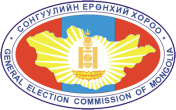 шийдвэр гаргахад бусад гишүүдэд нөлөөлөх;
хуралдаан таслах, хаяж явах;    
сонгуулийн ажил гүйцэтгэж байхдаа согтууруулах ундаа, мансууруулах бодис хэрэглэх;
баримт бичиг хуурамчаар үйлдэх,
сонгуулийн  дүнг зориудаар буруу ташаа гаргах, 
сонгогч саналаа нууцаар чөлөөтэй илэрхийлэх эрхийг зөрчих
сонгуулийн дүнд хууль бусаар нөлөөлөх.
11
Хариуцлага
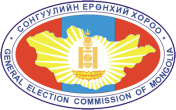 Сануулах
эхний удаад сануулна.
Хорооны бүрэлдэхүүнээс огцруулах
Захиргааны хариуцлага
хөдөлмөрийн хөлсний доод хэмжээтэй уялдуулан торгох
Сахилгын шийтгэл   
1-2 жилийн хугацаанд эргэж орох эрхгүйгээр төрийн албанаас халах
12
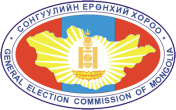 Ашиг сонирхлын зөрчлөөс урьдчилан сэргийлэх
“Сонгуулийн хорооны гишүүний ёс зүйн дүрэм” 
	2.2.5. өөрийн гэр бүл, төрөл садан сонгуульд нэр дэвшсэн тохиолдолд түүнийг дэмжсэн үйл ажиллагаа явуулах, сонгуулийн хороогоор асуудал нь хэлэлцэгдэх, шийдвэр гаргахад оролцох буюу гишүүдэд нөлөөлөхийг хориглоно;
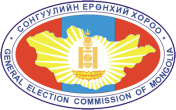 Ашиг сонирхлын зөрчил
Нийтийн албан тушаалтан 
албаны бүрэн эрхээ хэрэгжүүлэх үед түүний
 хувийн ашиг сонирхол нийтийн ашиг сонирхолтой зөрчилдөх болон 
албан үүргээ тэгш, шударгаар хэрэгжүүлэхэд
 харшаар нөлөөлж болохуйц нөхцөл байдлыг хэлнэ.
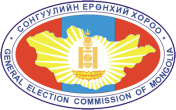 Ашиг сонирхлын хэлбэрээр илрэх зөрчил
ашиг сонирхлын зөрчил үүсгэж болох шийдвэр бэлтгэх, хэлэлцэх, батлахад оролцох, хөндлөнгөөс нөлөөлөх; 
албан тушаалын байдлаа зүй бусаар ашиглах; албан үүргээ гүйцэтгэж байхдаа бусдыг төлөөлөх; 
бусдаас бэлэг дурсгалын зүйл, хөнгөлөлттэй үйлчилгээ хүлээн авах; 
хувь хүн, байгууллагаас хандив хүлээн авах;
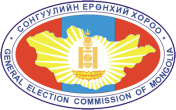 Ашиг сонирхлын зөрчлийг шийдвэрлэх
Ашиг сонирхлын зөрчил үүсч болзошгүй нөхцөл байдлын талаар мэдэгдэх
	 /мэдэгдэл, тайлбар/
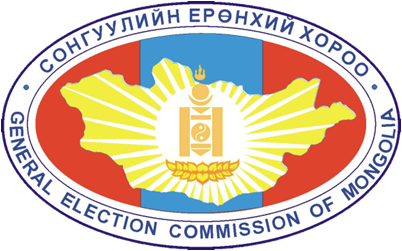 www.gec.gov.mn